CoSA Member WebinarWhat’s On Tap for CoSA in 2022
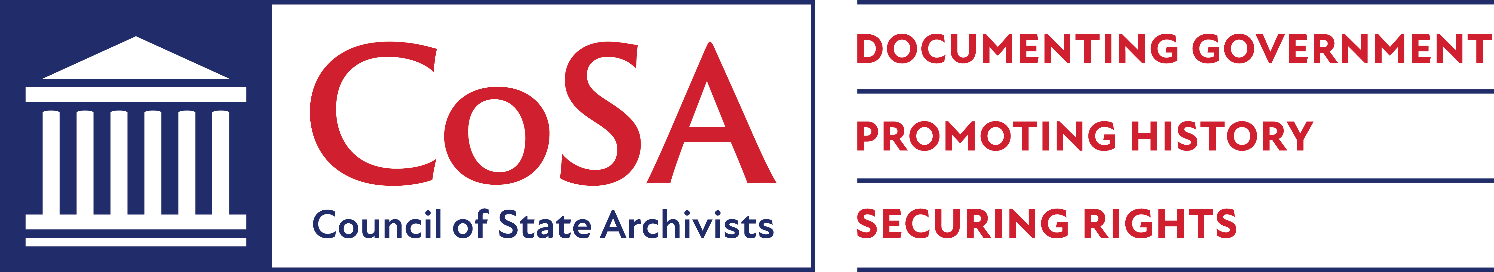 January 27, 2022
3 pm Eastern
Disclaimer:  This webinar is being recorded and will be available for viewing on the CoSA website.
January 27, 2022
Webinar Agenda
Welcome and Overview
Reports:
CoSA Strategic Plan 2022-2026
CoSA Executive Director Search
Finance Committee
Development Committee
Education and Training
Advocacy Committee
Joint Working Group on Issues and Awareness
Nominating Committee
Awards Committee
State Electronic Records Initiative (SERI)
CoSA-BPE Joint Meeting in Nashville
Q and A
Upcoming Programs and Webinars
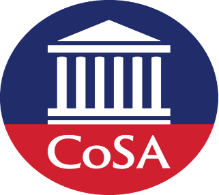 January 27, 2022
Speakers
Eric Emerson, President
Tom Ruller, CoSA Immediate Past-President, Executive Search Committee Chair
Jami Awalt, CoSA Treasurer
Lizette Pelletier, Development Committee
Cathy Popovitch, Education & Training Committee
Steve Murray, Advocacy Committee
Sarah Koonts, Joint Working Group on Issues and Awareness
Ken Williams, Nominating Committee
Tom Ruller, Awards Committee
Alejandra Moutenot, State Electronic Records Initiative
Patsy Mitchell, CoSA-BPE Conference
Lisa Johnston, Upcoming Meetings and Events
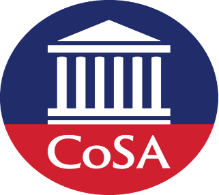 January 27, 2022
President’s Welcome and Overview
2022 – Looking to the future 
Implementing new Strategic Plan, 2022-2026, and SERI Strategic Plan
Supporting collaboration with members, board members, committee chairs, staff and contractors, corporate sponsors, and partner organizations
Working collaboratively with state archivists and state archives staff – with over sixty individuals volunteering on CoSA committees in 2021
Continuing webinars, research, and discussion
Refining website and member communication platform
Deploying ARM Survey starting in the fall
Hiring new Executive Director and adding a part-time Deputy Director
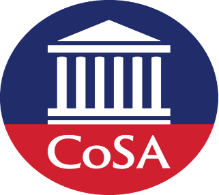 January 27, 2022
President’s Welcome and Overview
CoSA MISSION

The Council of State Archivists provides leadership to strengthen and support state and territorial archives leaders and staff in their work to preserve and provide access to government records.
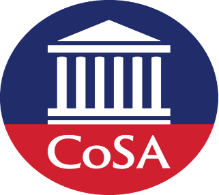 January 27, 2022
President’s Welcome and Overview
CORE VALUES STATEMENT

RELEVANT: CoSA anticipates and responds to developing trends, emerging research, and advocacy issues that meet the evolving needs of state and territorial archives leaders and staff.
INCLUSIVE: CoSA represents all state and territorial archives leaders and staff, encourages all agencies to provide equitable access to state records, and advocates for equity and inclusion within the government records workforce.
COLLABORATIVE: CoSA acknowledges, amplifies, and facilitates the creative strength and extensive knowledge of diverse members, partners, and stakeholders working together.
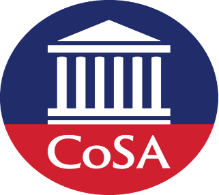 January 27, 2022
CoSA Executive Director Search
Application Deadline February 1
Interviews in February and March
Selection in March
Begins work in April or May
Overlap and transition period with current Executive Director
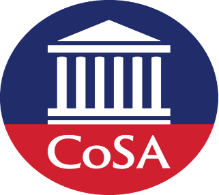 January 27, 2022
Finance Committee
2021
Continued changes because of the pandemic
No annual meeting revenue
Dues payments increased slightly 

Dues payments
2021: 46 states   $127,280
2020: 46 states   $122,500
2019: 50 states   $135,375
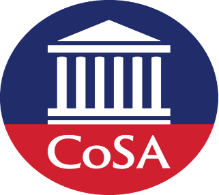 January 27, 2022
Finance Committee
2021
 CoSA’s Investment Fund, including the Reserve Fund, and Awards Fund
Grew 18% in 2021
Total invested:  $270,600

Two grants for the State Electronic Records Initiative:

Subgrant from the University of Illinois, funded by the Andrew W, Mellon Foundation – 2 years, $100,000
Grant from the Institute of Museum and Library Services – 3 years, $475,000
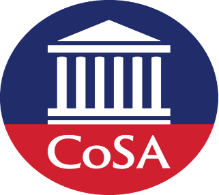 January 27, 2022
Finance Committee
2022
Strong financial position
Healthy reserve fund and steady income
Most states or territories pay at least the base amount of dues
Sustained support from corporate sponsors
Small gains in new revenue streams, including publication royalties
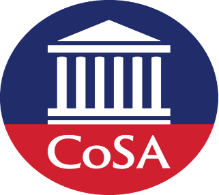 January 27, 2022
Development Committee
2021 Dues Payments
46 states,   $127,280
2021 Annual Appeals
Combined total exceeded $10,000 from 53 donors
Contributions to General Operations, Disaster Response Fund, Walch Fund, and Reserve Fund
2021 Corporate Sponsorships
Six sponsors contributing a total of $76,500
In-kind contributions from two other sponsors
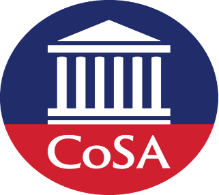 January 27, 2022
Education and Training
Webinars
2021:
26 total webinars, including SERI
Over 1,000 attendees
Over 1,200 on-demand access views
Member Webinars
Monthly on the 4th Thursday – schedule coming soon!
Shop Talk Webinars with 10K+ corporate sponsors
“In Conversation With…”
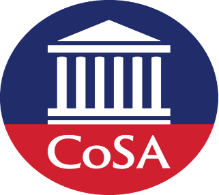 January 27, 2022
Education and Training
Communications
News Brief – Continues monthly in 2022 with 1,200+ subscribers
Social media - Twitter and Facebook
CoSA Blog – 21 posts in 2021
Be a contributor in 2022!
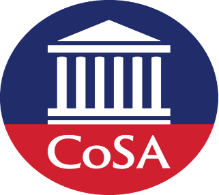 January 27, 2022
Advocacy Committee
Federal Advocacy

Supporting State and Local Advocacy

Collaborative Advocacy 
Working with Joint Working Group on Issues and Awareness to coordinate archival advocacy
CoSA on National Coalition of History Policy Board
National Humanities Alliance Advocacy Day
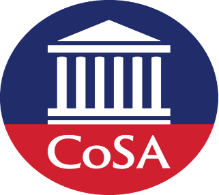 January 27, 2022
Joint Working Group on Issues and Awareness
CoSA passed on committee chair position for the first time since 2014
Sharing awareness and activities
Examining increased federal funding for archives 
Upcoming toolkits, webinars, joint statements and issue briefs
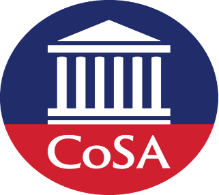 January 27, 2022
Nominating Committee
Responsible for selecting nominees for CoSA Board of Directors

Let us know if you are interested in serving on the Board or on any CoSA Committees

CoSA depends on your participation!
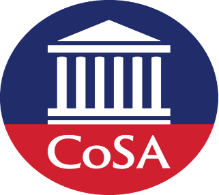 January 27, 2022
Awards Program
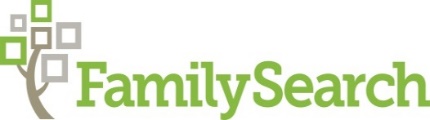 Victoria Irons Walch Leadership Award
Victoria Irons Walch Emerging Leader Award
Advocacy for Archives Award
Rising Stars Award 
CoSA-NHPRC SHRAB Award of Merit
CoSA-Ancestry Leadership Award

Look for Awards Program Announcement next month!

                                                                      
CoSA Awards Program sponsored by FamilySearch
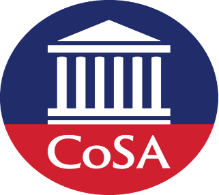 January 27, 2022
SERI Overview
BACKER: Building Archival Capacity for Keeping Electronic Records
IMLS National Leadership grant for 3 years
Looking ahead: cultural competency resources and Digital Preservation Capability Maturity Model (DPCMM) self-assessment

CoSA PREPARE: Preparing Archives for Records in Email
Andrew W. Mellon Foundation grant / sub-award from the University of Illinois for 2 years
Looking ahead: best practices documents and applications, tools, and protocols testing

SERI video series on CoSA’s YouTube channel

Electronic Records Day (10/10)
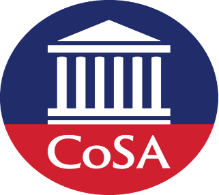 January 27, 2022
SERI Overview
Tools and Resources Subcommittee

Support for grant initiatives
Providing oversight of CoSA Resource Center
CoSA Digital Repository
Resource documents: 
Coordinating with IT, transfer workflow template
Collaboration with other SERI subcommittees to support:
Educational videos
Connecting archivists who code
Electronic Records Day 2022
Co-Chairs: Suzanne Stasiulatis (PA) and Joshua Hackel (IL)
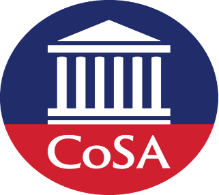 January 27, 2022
SERI Overview
Education and Programming Subcommittee

2022 SERI webinars
New CoSA Communities forums
Support for conference proposals on e-recs topics
Collaboration with other SERI subcommittees to support:
Educational videos
Connecting archivists who code
Electronic Records Day 2022
Co-Chairs: Bonnie Weddle (NY) and Kathryn Baringer (MD)
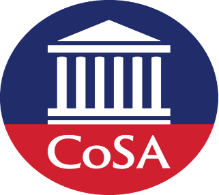 January 27, 2022
SERI Overview
Advocacy and Outreach Subcommittee

SERI on social media: Twitter campaigns
Monthly: annual archives and e-recs initiatives, holidays
Quarterly: file formats
Partnerships with affiliate organizations on advocacy efforts
Collaboration with other SERI subcommittees to support:
Educational videos
Electronic Records Day 2022
Co-Chairs: Christian Skipper (MD) and Patsy Mitchell (TN)
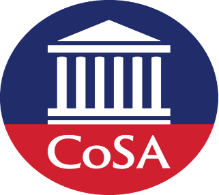 January 27, 2022
CoSA-BPE Conference
Tennessee State Library and Archives, Nashville
September 26-28, 2022 (in person)
Theme: Community Approaches to Digital Initiatives
Call for Proposals forthcoming

https://bpexchange.wordpress.com/
Twitter: @ExchangeBest
bestpracticesexchange@gmail.com
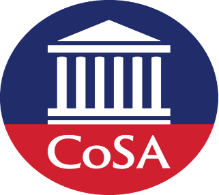 January 27, 2022
Questions and Comments
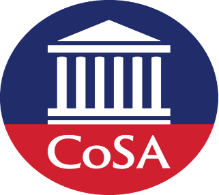 January 27, 2022
Upcoming Webinars
Feb. 24 -  CoSA-NARA webinar: A Look at Preservation Activities at NARA and at the Tennessee State Archives.

March 24 -  2022 Advocacy Tune-up

To register:
https://www.statearchivists.org/programs-education/cosa-webinars
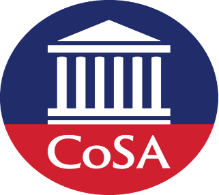 January 27, 2022
Contact Us
CoSA Websitehttp://www.statearchivists.org

CoSA Resource Centerhttps://www.statearchivists.org/research-resources/resource-center
CoSA Twitter Handle@StateArchivists

CoSA Facebook Pagewww.facebook.com/CouncilOfStateArchivists

CoSA You Tube https://www.youtube.com/user/StateArchivists/
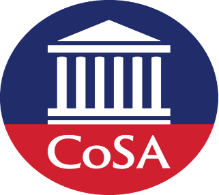 January 27, 2022
Sponsors & Funders: Thank you! Lisa, this is the slide from last year; please substitute with correct slide
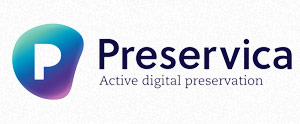 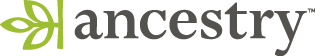 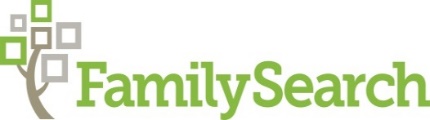 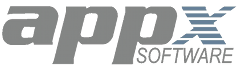 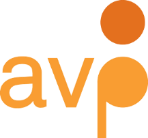 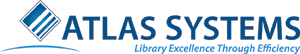 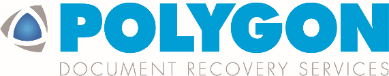 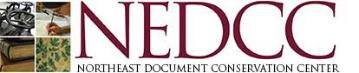 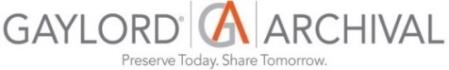 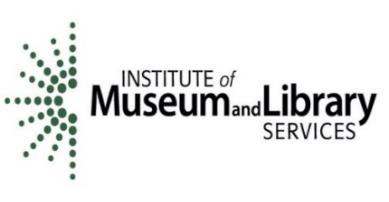 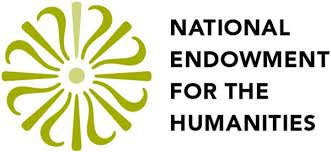 January 27, 2022
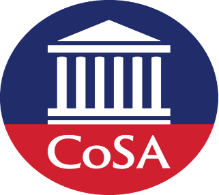 Webinar Evaluation
We really do appreciate your feedback!

We are developing a new evaluation format for future webinars. Watch for that new form with future webinars!
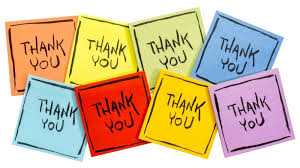 January 27, 2022